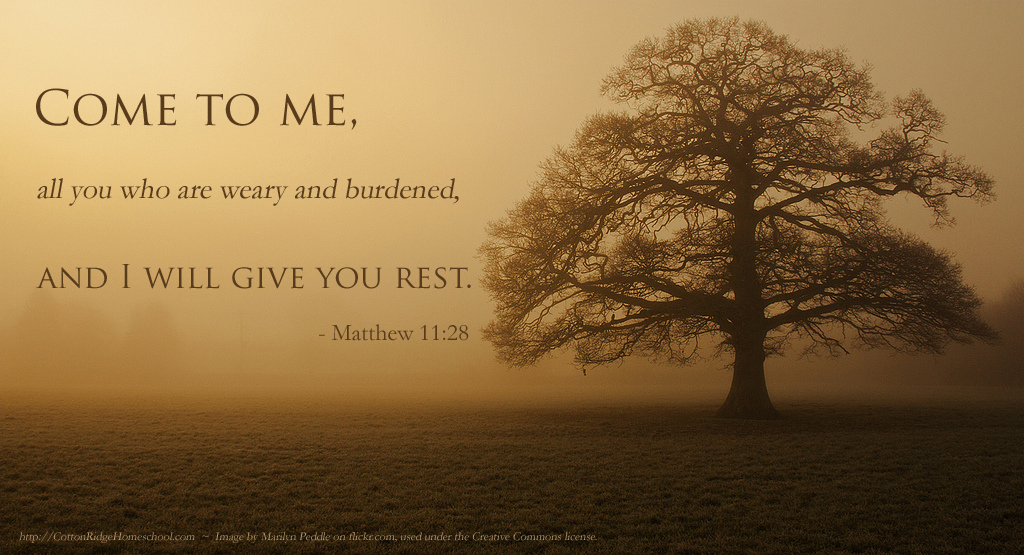 Come to Me, all who are weary and heavy-laden, and I will give you rest. 
Take My yoke upon you, and learn from Me, for I am gentle and humble in heart; and you shall find rest for your souls. 
For My yoke is easy, and My load is light.

Matthew 11:28-30, NASB
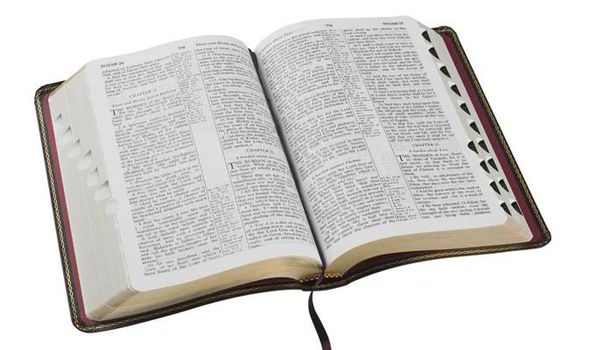 “Come Unto Me”
The Son of God, our Creator and Sustainer, invites us to come unto Him, not for judgment or punishment, but for rest. 

He knows our sins and weaknesses, yet invites us anyway (John 2:24-25; Rev. 2:23).
“Weary and Heavy-Laden”
weary – “to be tired or weary, as the result of hard of difficult endeavor.”

heavy-laden – “to overload, to heavily burden.”
“I Will Give You Rest”
The word rest is translated from a Greek term meaning “to cause or permit one to cease from any movement or labor in order to recover and collect his strength” (Thayer).
1. Rest From Sin
The Bondage of Sin
John 8:33-36; Romans 6:17-18
The Guilt of Sin
Heb. 9:14, 10:22; 1 Cor. 6:11; Psalm 32:1-5
The Condemnation of Sin
Romans 8:1, 6:23
2. Rest From Traditions of Men
Jesus offers rest from this dependence and confusion (John 8:31-32). 

His word can be read and understood by those looking for truth (Eph. 3:4). 

This knowledge gives us rest from uncertainty (Eph. 4:14). 

We need to search the Scriptures for ourselves (Acts 17:11-12).
3. Rest From Fear and Worry
Therefore do not worry, saying, “What shall we eat?” or “What shall we drink?” or “What shall we wear?”
For after all these things the Gentiles seek. For your heavenly Father knows that you need all these things.  
But seek first the kingdom of God and His righteousness, and all these things shall be added to you.
Matthew 6:31-33
Jesus Invites Us To His Rest
We are invited to come to the Lord. He wants us!

The Lord offers us what we need the most, and can’t provide for ourselves – freedom from sin. 

However, we must come to Him on His terms, we must take His yoke, and we must learn from Him.
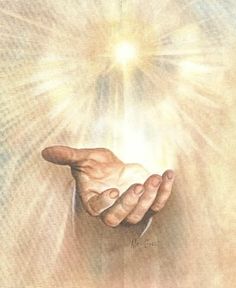